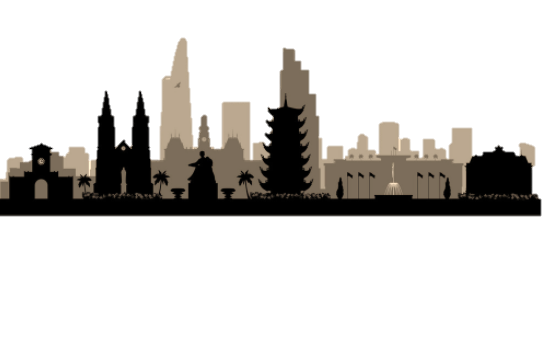 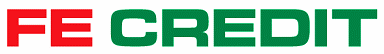 LƯU Ý CHO KHÁCH HÀNG CỦA VPB FC TẠI KHU VỰC ÁP DỤNG CHỈ THỊ SỐ 16
Kính gửi Quý khách hàng, 
Trước tình hình diễn biến phức tạp của dịch bệnh COVID-19, Thủ tướng Chính phủ đã quyết định áp dụng biện pháp giãn cách xã hội theo Chỉ thị số 16 tại 19 tỉnh thành phía Nam bao gồm TP. Hồ Chí Minh, Bình Dương, Đồng Nai (đã áp dụng từ ngày 09/07/2021) và mới đây là Cần Thơ, Bình Phước, Tây Ninh, Bà Rịa – Vũng Tàu, Tiền Giang, Long An, Vĩnh Long, Đồng Tháp, Bến Tre, Hậu Giang, An Giang, Bạc Liêu, Sóc Trăng, Trà Vinh, Kiên Giang và Cà Mau.
Đến thời điểm hiện tại, FE CREDIT vẫn đang nỗ lực phối hợp cùng các Đối tác cập nhật liên tục Danh sách các địa điểm thu hộ vẫn được phép hoạt động, đồng thời khuyến khích khách hàng thực hiện thanh toán khoản vay cho FE CREDIT trên nền tảng các ứng dụng online của Đối tác thu hộ, nhằm đảm bảo sức khỏe cộng đồng và tránh việc thanh toán khoản vay bị chậm trễ.
THANH TOÁN ONLINE
Ví điện tử là đối tác thu hộ của VPB FC: MOMO, ZALOPAY, SMARTPAY, VIETTEL PAY, SHOPEE PAY (AIRPAY)  và VNPay
Mobile app/ Internet banking của các Ngân hàng là đối tác thu hộ của VPB FC: AGRIBANK, BIDV, SACOMBANK, VPBANK
Đăng ký Trích nợ tự động tại các Ngân hàng là đối tác thu hộ của VPB FC: AGRIBANK, BIDV, SACOMBANK, VPBANK
Chuyển khoản liên Ngân hàng vào Tài khoản của VPB FC tại Ngân hàng VPBank
Số tài khoản: 65227557
Ngân hàng: VPBank chi nhánh Hà Nội
Tên tài khoản: VPB FC
Nội dung chuyển khoản: Hợp đồng số xxxxxxxx-xxxxxxx, số CMND/CCCD của khách hàng
(Lưu ý: Vui lòng điền đầy đủ số hợp đồng trên nội dung chuyển khoản để tránh việc tiền không được ghi 
nhận vào hợp đồng)
Chi tiết hướng dẫn thanh toán, vui lòng truy cập: https://fecredit.com.vn/huong-dan-thanh-toan/
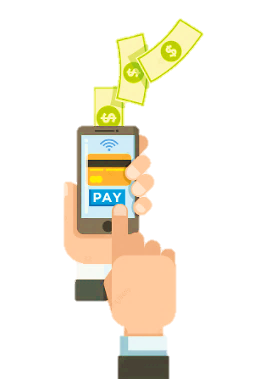 THANH TOÁN OFFLINE
Hệ thống Vinmart/ Vinmart+ : thu trong khung giờ từ 13h-16h hàng ngày
Hệ thống Bách Hóa Xanh: thu trong khung giờ 11h-15h hàng ngày
Các chuỗi Cửa hàng tiện lợi GS25/ Family mart/ MiniStop/ CircleK…: vẫn hoạt động bình thường
Hệ thống Bưu cục VNPost trên cả nước: vẫn hoạt động bình thường
Hệ thống Phòng Giao dịch/Chi nhánh các Ngân hàng Đối tác thu hộ Sacombank, BIDV, Vietinbank, VPBank: hoạt động bình thường
Thanh toán khoản vay cho vay cho VPB FC tại các máy CDM của VPBank trên cả nước, ngay cả khi Khách hàng không có thẻ ATM của VPBank.
Chuỗi cửa hàng/siêu thị Viettel: vẫn hoạt động bình thường. Thông tin chi tiết, vui lòng truy cập đường link:
Cửa hàng Telecom: https://vietteltelecom.vn/cua-hang
Siêu thị: https://viettelstore.vn/sieu-thi-gan-nhat.html
Khách hàng có thể liên hệ tổng đài: 18009000 (miễn phí) để được hỗ trợ thông tin về các điểm thu hộ của Viettel
MỘT SỐ ĐỊA ĐIỂM/ ĐẠI LÝ THU HỘ ĐANG TẠM DỪNG HOẠT ĐỘNG
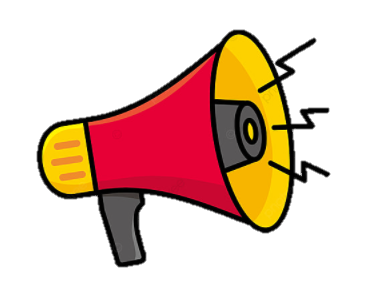 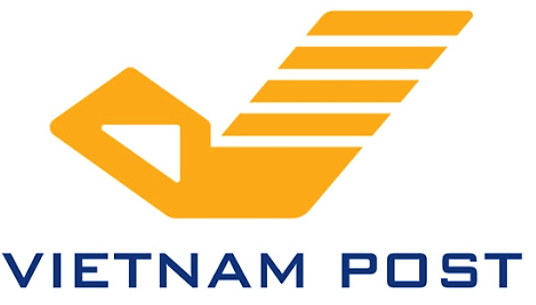 HỆ THỐNG BƯU CỤC VNPOST
Trước tình hình diễn biến ngày một phức tạp của đại dịch COVID-19, một số Bưu cục VNPost đã phải tạm dừng hoạt động. Khối Vận hành xin thông tin đến Quý anh/chị thông tin cụ thể của các Bưu cục cũng như địa điểm thanh toán thay thế trong cùng khu vực:
Các Bưu cục VNPost còn lại vẫn hoạt động bình thường. Thông tin sẽ được Khối Vận hành cập nhật liên tục trong các thông báo kế tiếp
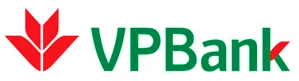 NGÂN HÀNG VPBANK
Một số Chi nhánh của VPBank hiện đã ngưng giao dịch tại Quầy:
CHUỖI CỬA HÀNG/ SIÊU THỊ VIETTELDanh sách một số cửa hàng/ siêu thị Viettel đang bị hạn chế hoạt động do dịch COVID-19 xem tại bài viết này.
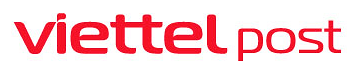